TE-MSC-CI Section
Activities present and future
Summary of main activities
LHC Operation
Cryo-magnet coordination
The new storage building
Components procurement
Section support to LHC: MP3 and patroller 
X-ray tomography and its mock-up
Participation to LHC Splices Task Force
Interventions for future shutdown

LHC Upgrade
DS Collimators (HL-LHC)
New inner triplet

Other projects and activities
HIE-ISOLDE
SPL
ITER (Plugs, Support posts)
CERN/France collaboration
LHC Operation
Cryomagnet coordination
Dipoles
23 cold tested and ok
7 without vacuum vessel
9 ready for cold test
1 being cryostated
11 being repaired


In total 44 dipoles available
Quadrupoles
3 cold tested and ok
4 to be tested
8 to be repaired

Special magnets
Q8-Q10
1 available
Q7
1 available
Q7-Q10
1 to be repaired (QH’s)
Inner triplets (Q1-Q3)
One each available (3) 
To be tested (tested in US)
D1-D4
One each available (4)
To be tested (tested in US)
December 2010
Building 189
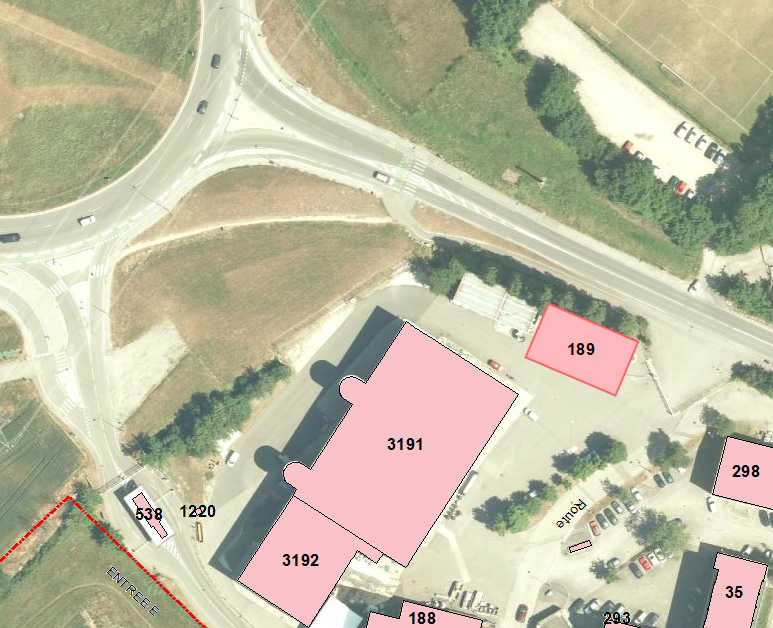 New storage building
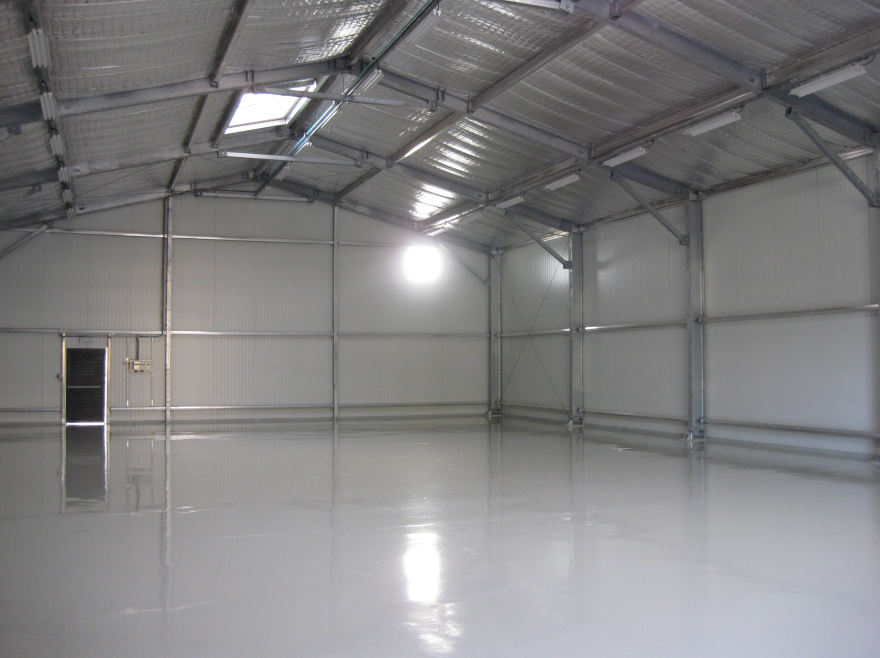 189
375 m2  
Budget <400 kCHF

For storage of 
cryostats and 
interconnections 
components
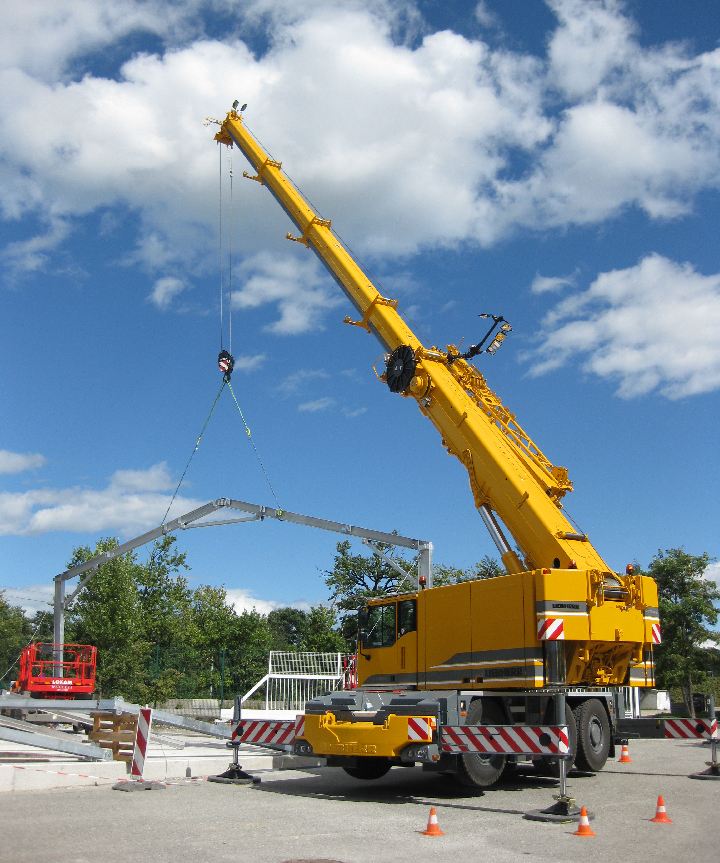 SMI2
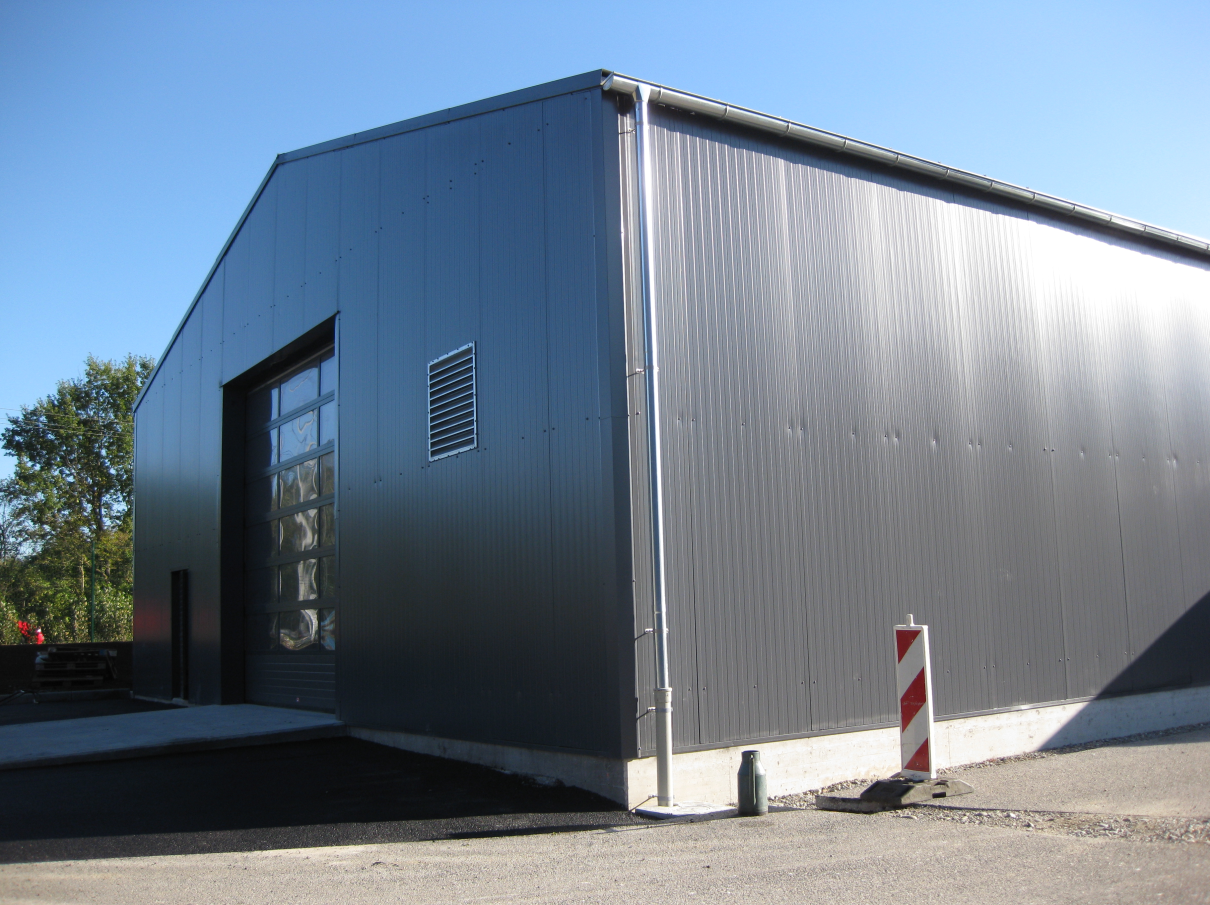 Components procurement
Cold Support Posts
LHC spare
Short connection cryostats
DS collimators
ITER and INFN

W bellows
Firms selected
Tender document under preparation

Vacuum vessels
Some units procured by French Collaboration (CNRS)
Call for tender to launch for the other ones
Section support to LHC operation
MP3 shifts and stand-by

Help for patrols
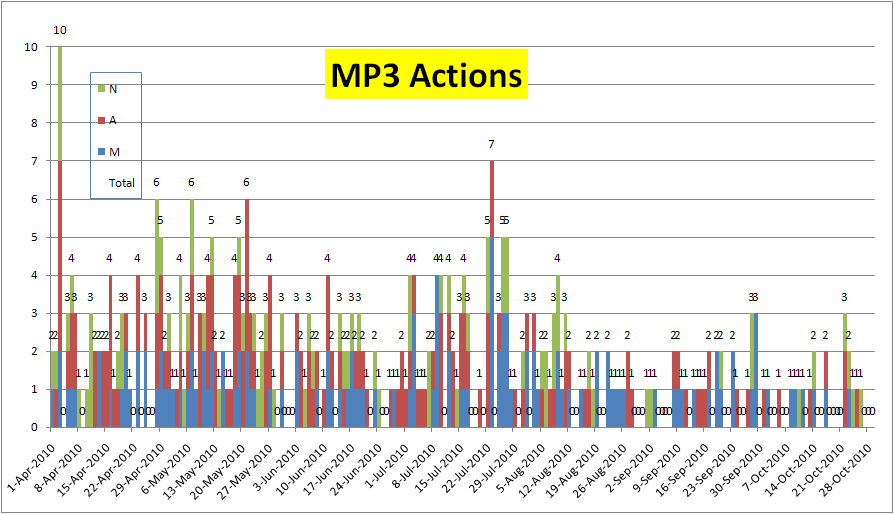 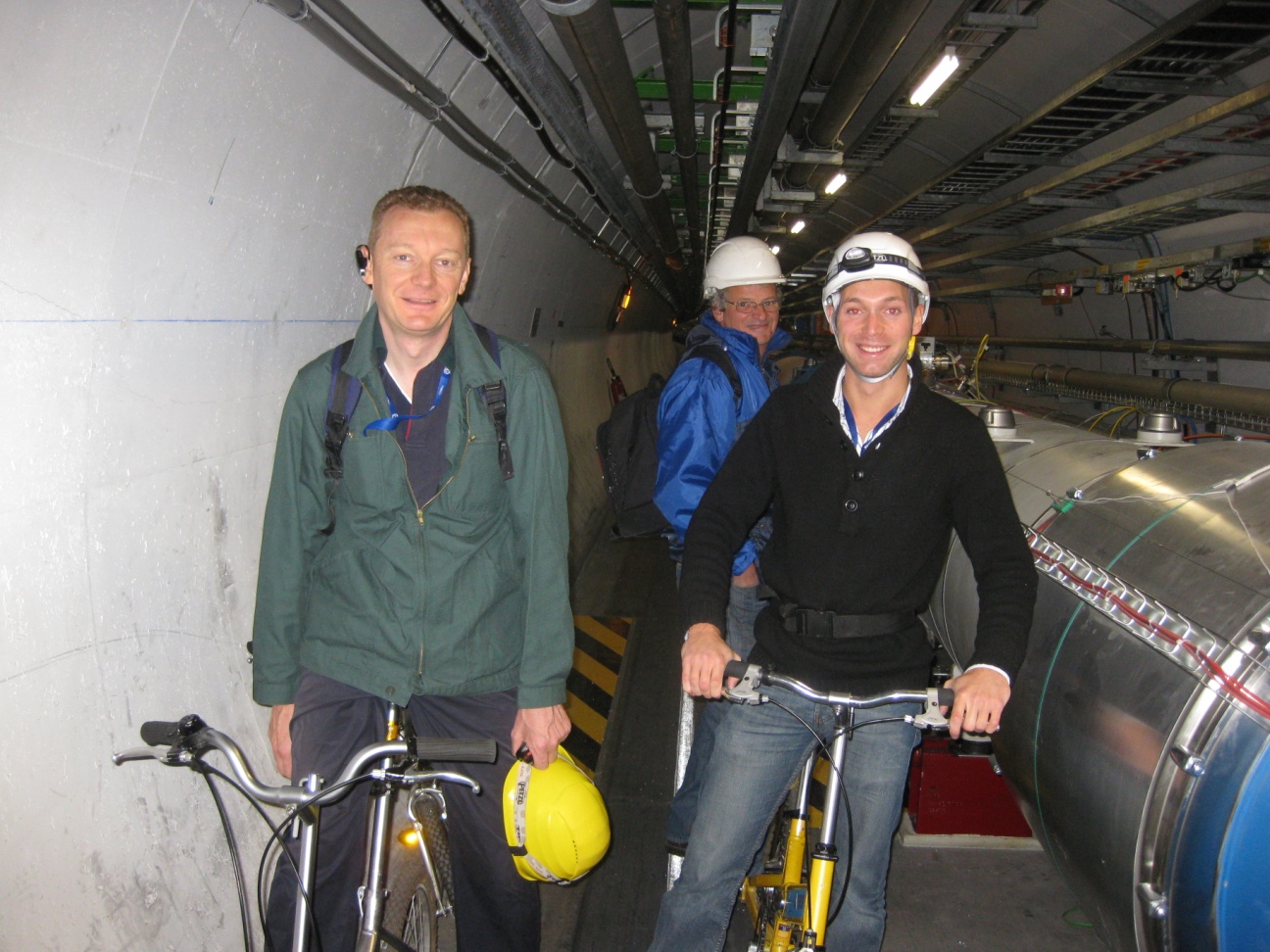 X-Ray tomograph
Mock-up manufacturing and maintenance

Simulation to assess safety of transport with LHe in cold masses
 Authorization given

Optimization of image quality
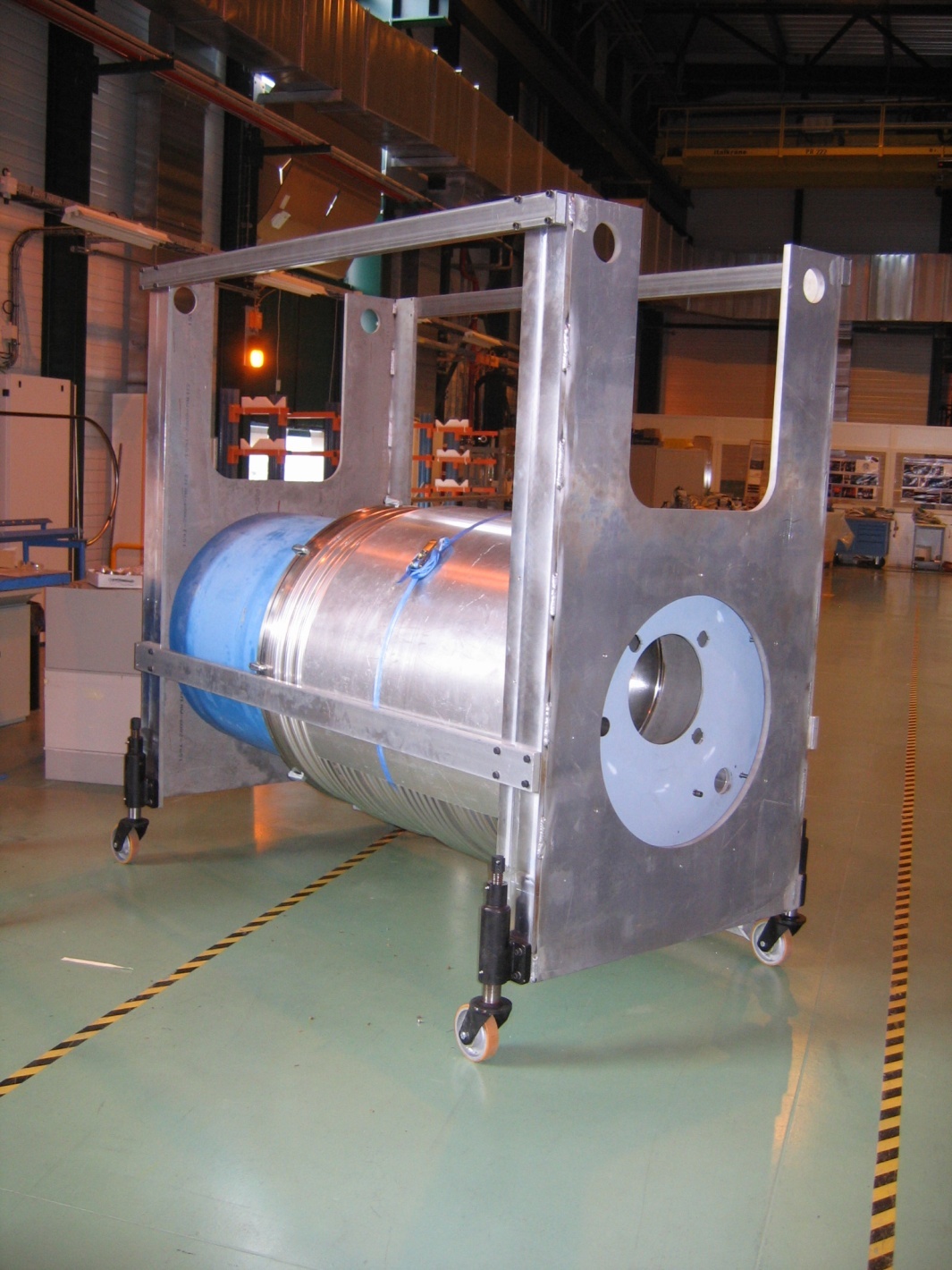 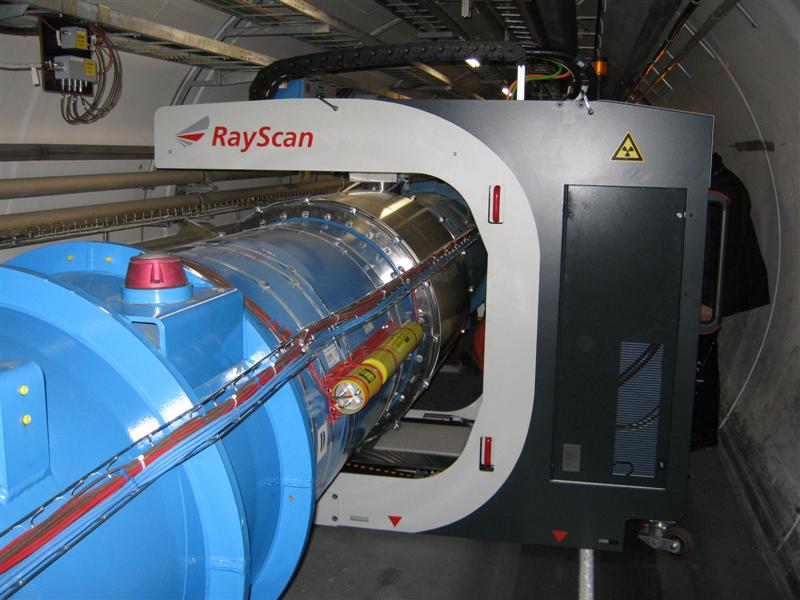 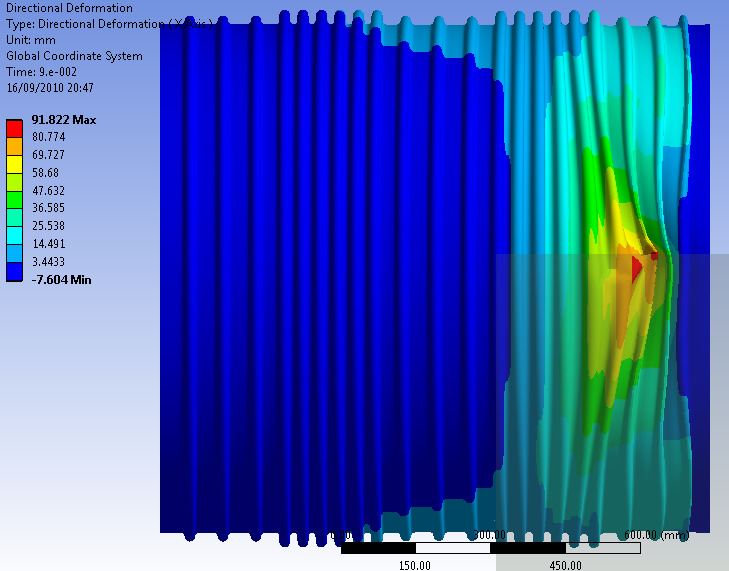 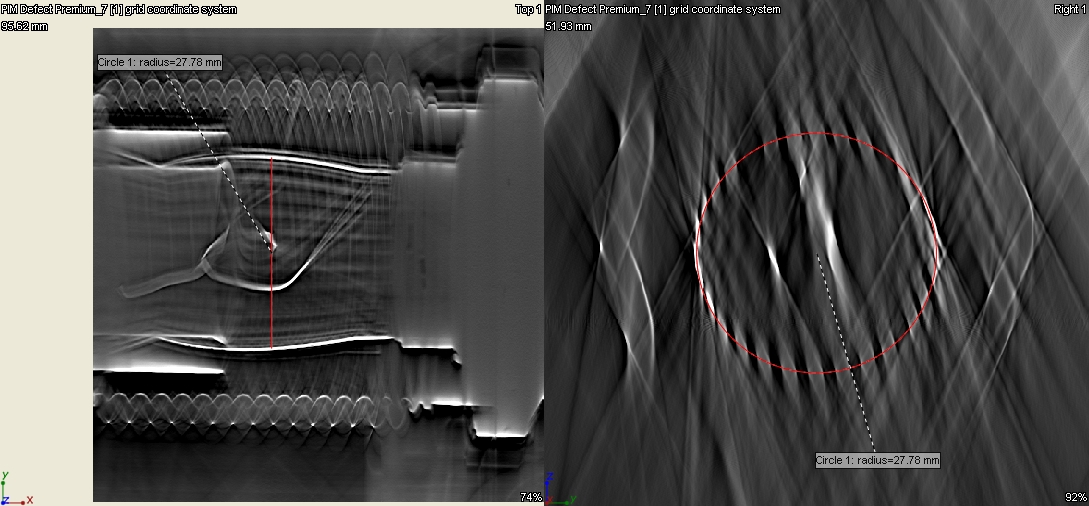 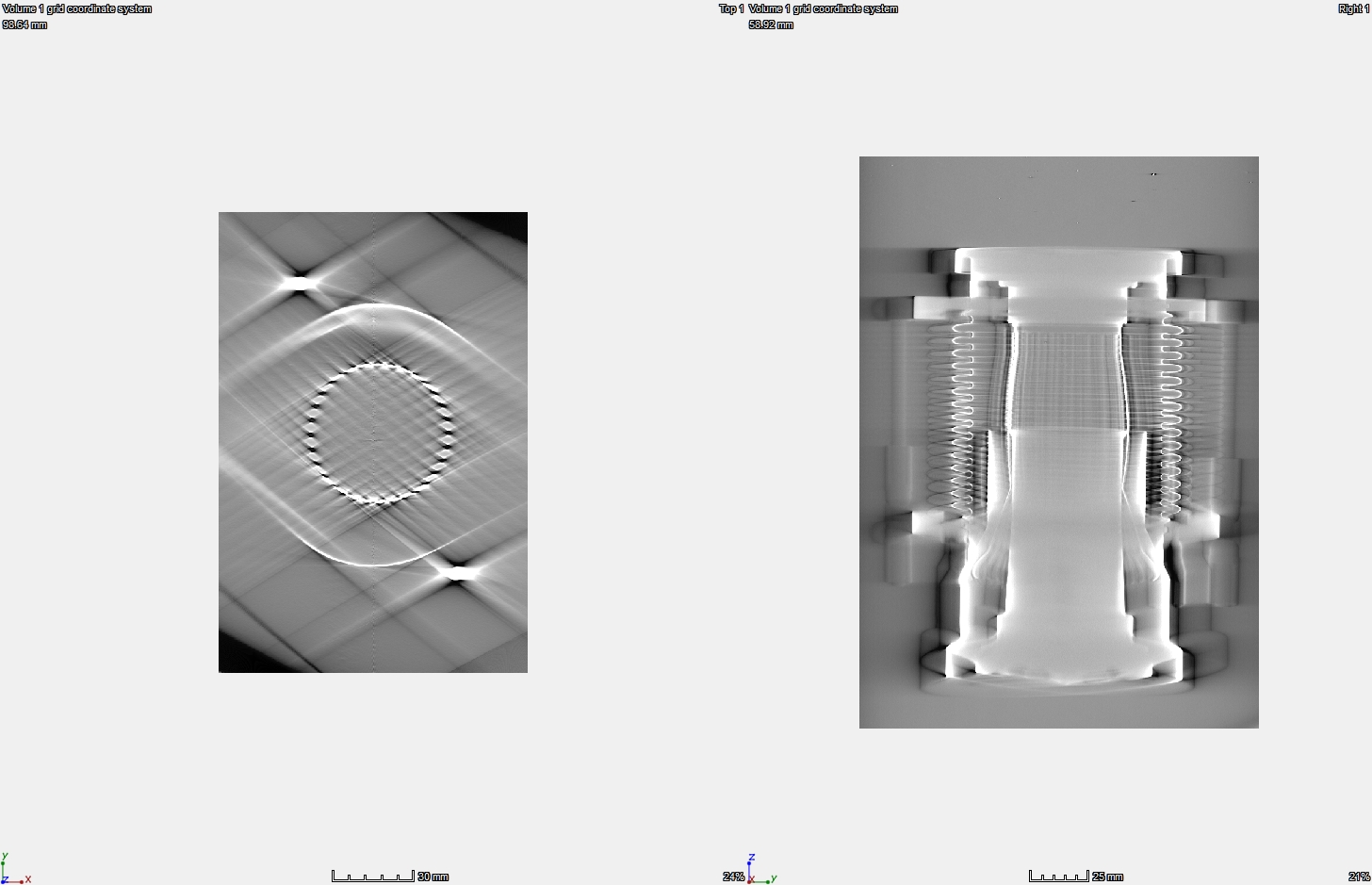 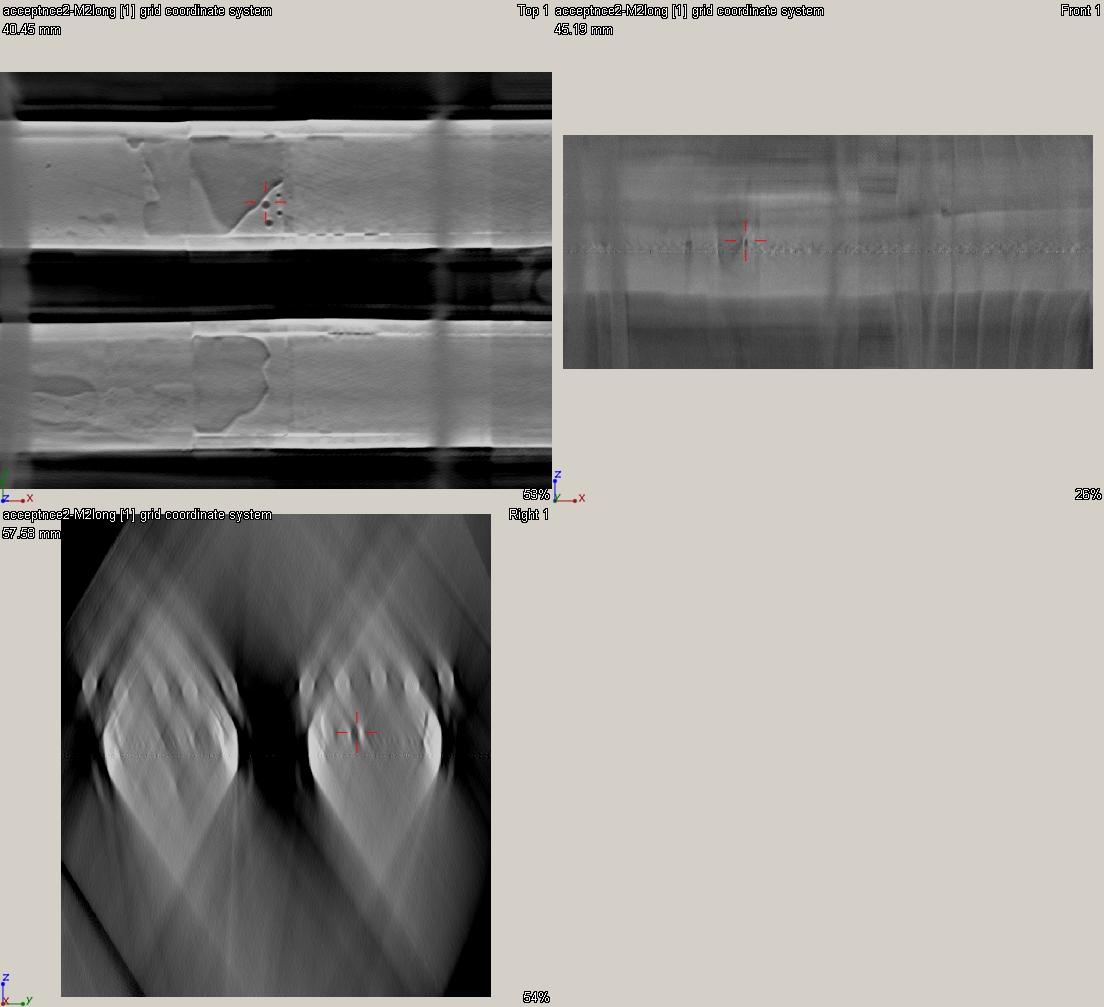 Splice task force
Inventory and synthesis schemes of the 94 6kA circuits

Setup for a performance and validation test
Voltage taps on in and out cables
3 connections in series
Design validated
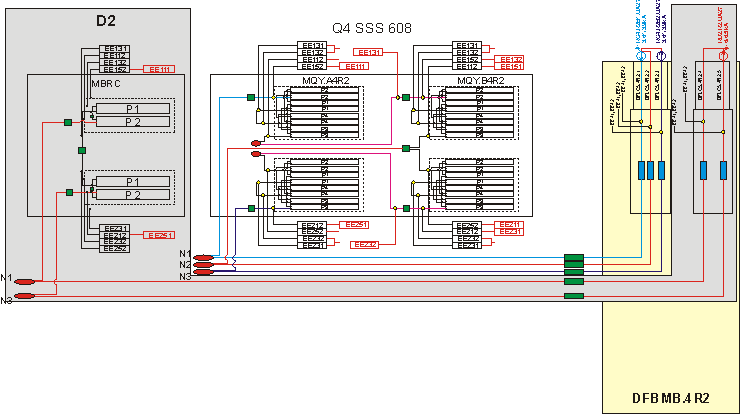 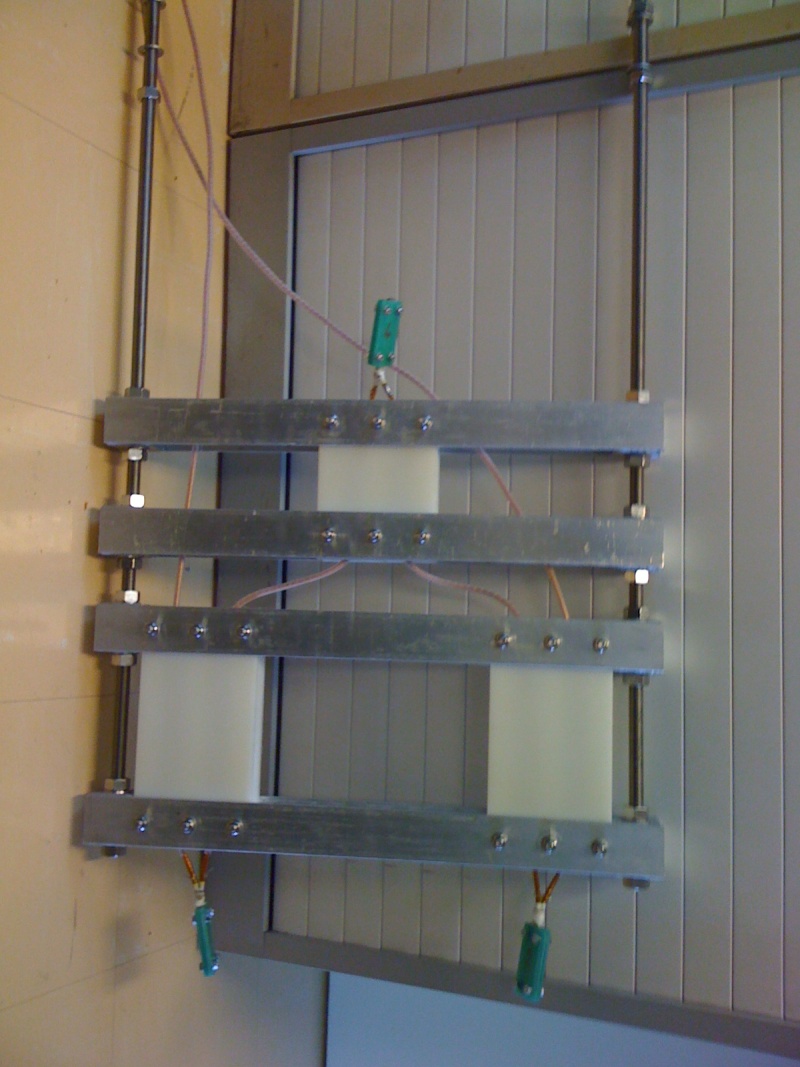 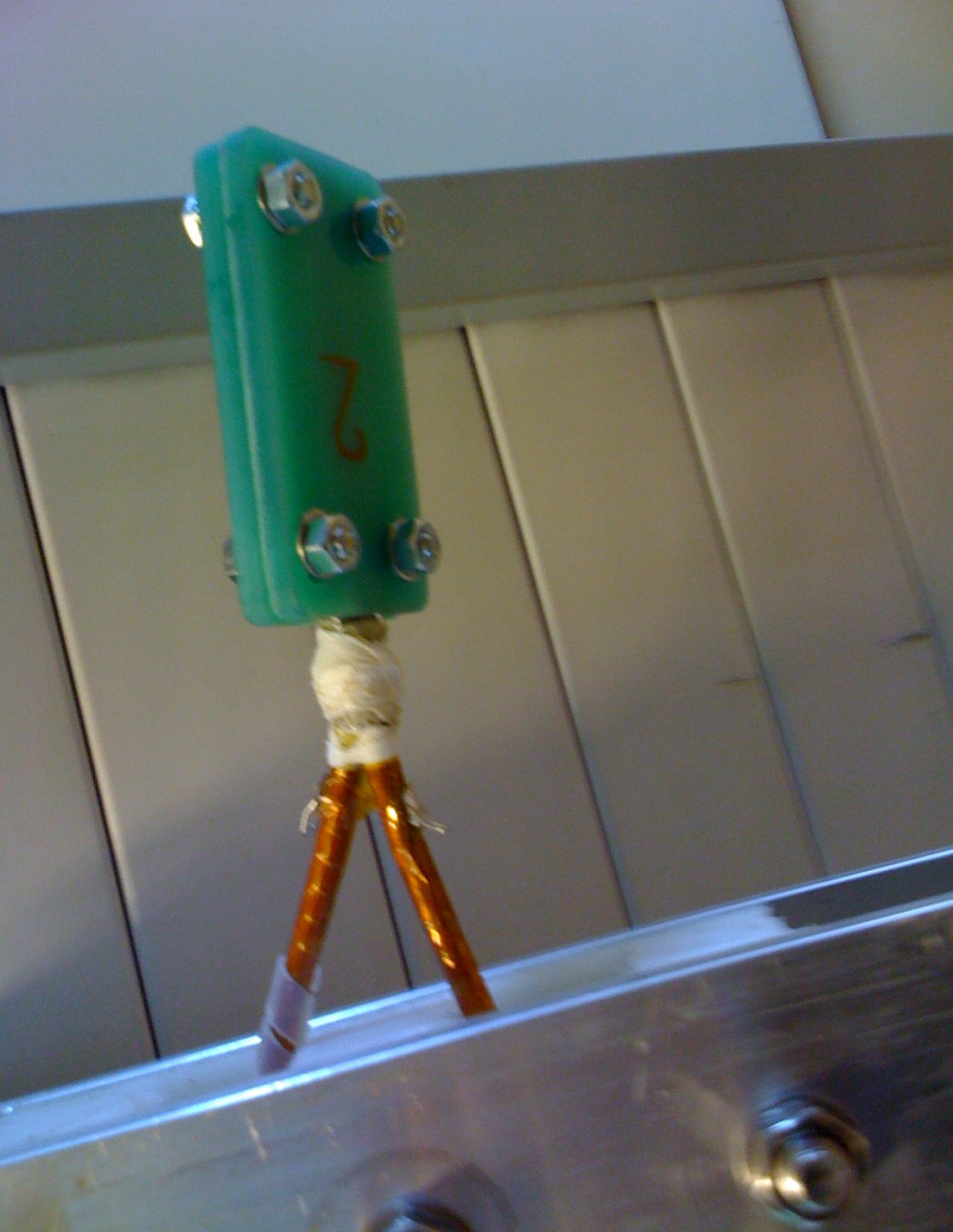 Splice task force
Participation to the cold testing of 13kA shunts

Preparation of the SSSs for test
Instrumentation
Quench stopper
Helium tank
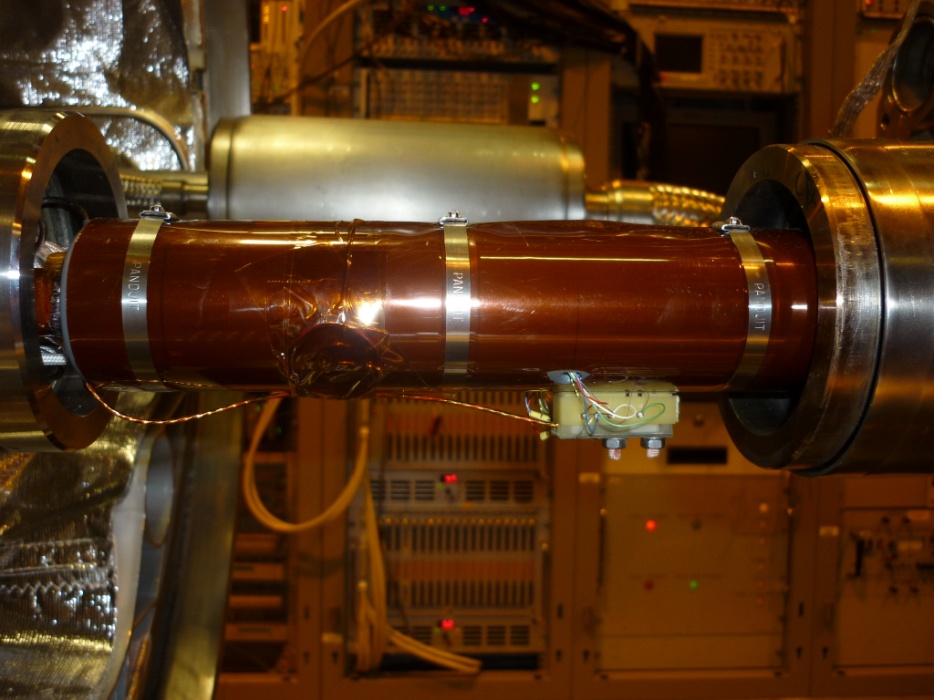 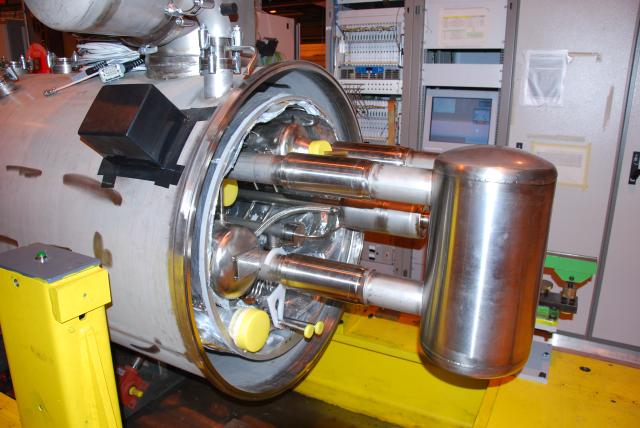 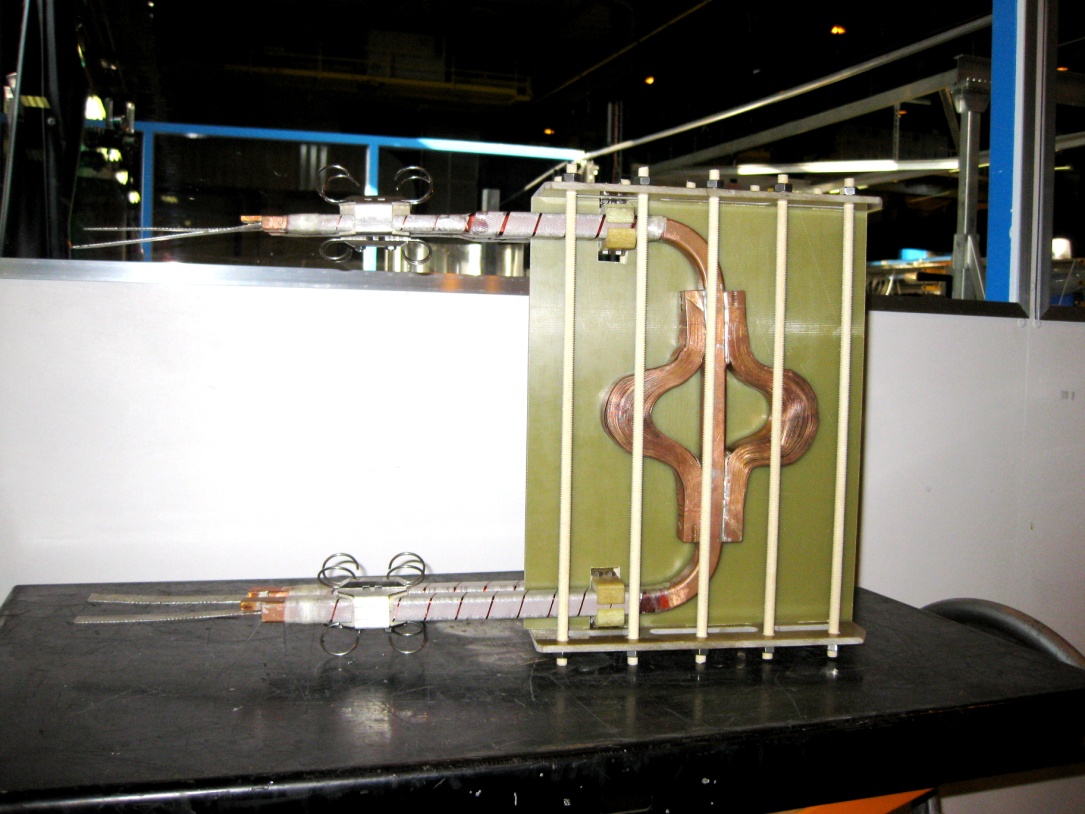 Interventions during long shutdown
Management of the “special activities”

Interconnections thermal shield modification
No more grinding of machine welds
Better reliability
LHC Upgrade
DS Collimators
Supervises the design changes
Follows-up the integration study for IR3 (both cold and warm)
Coordinates the execution of the Work Packages
Coordinates the installation of the equipment
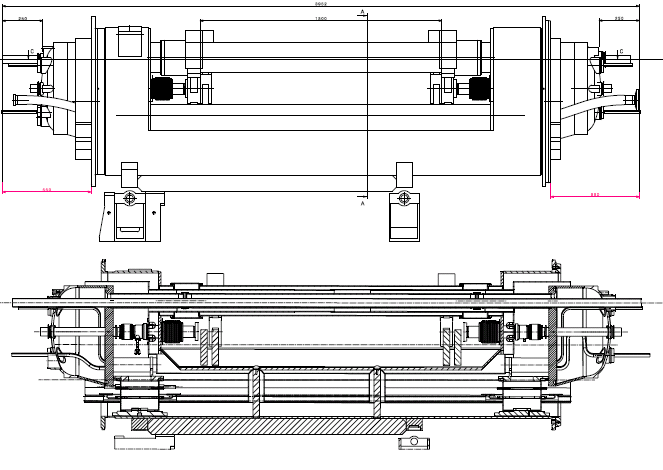 DS Collimators Integration
Design of shortened connexion cryostats
4,5 m shorter
2 support posts
Remove lead shielding
Displacement of shuffling module
Include all ECR
Sliding supports
Lira insulation
Stainless Steel  shield
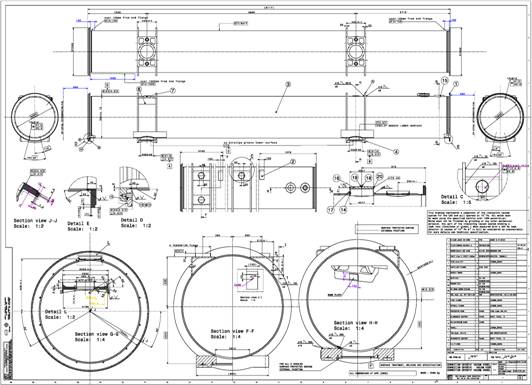 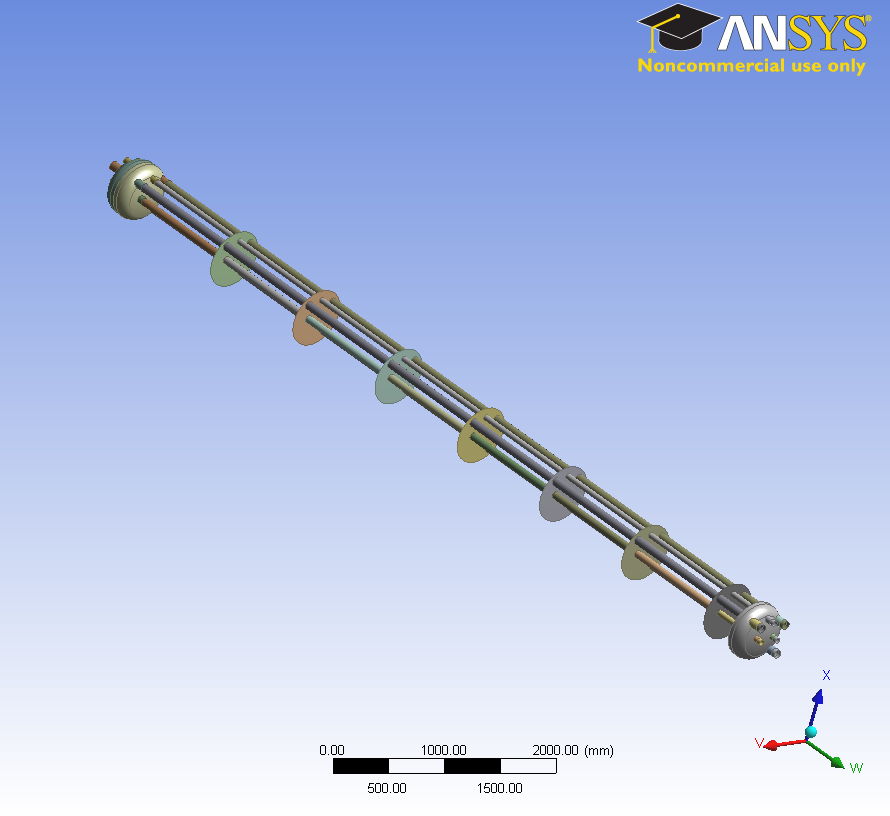 New inner triplets
Cryostat for short test magnet
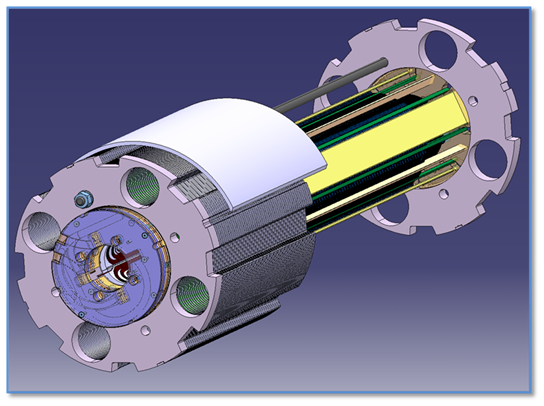 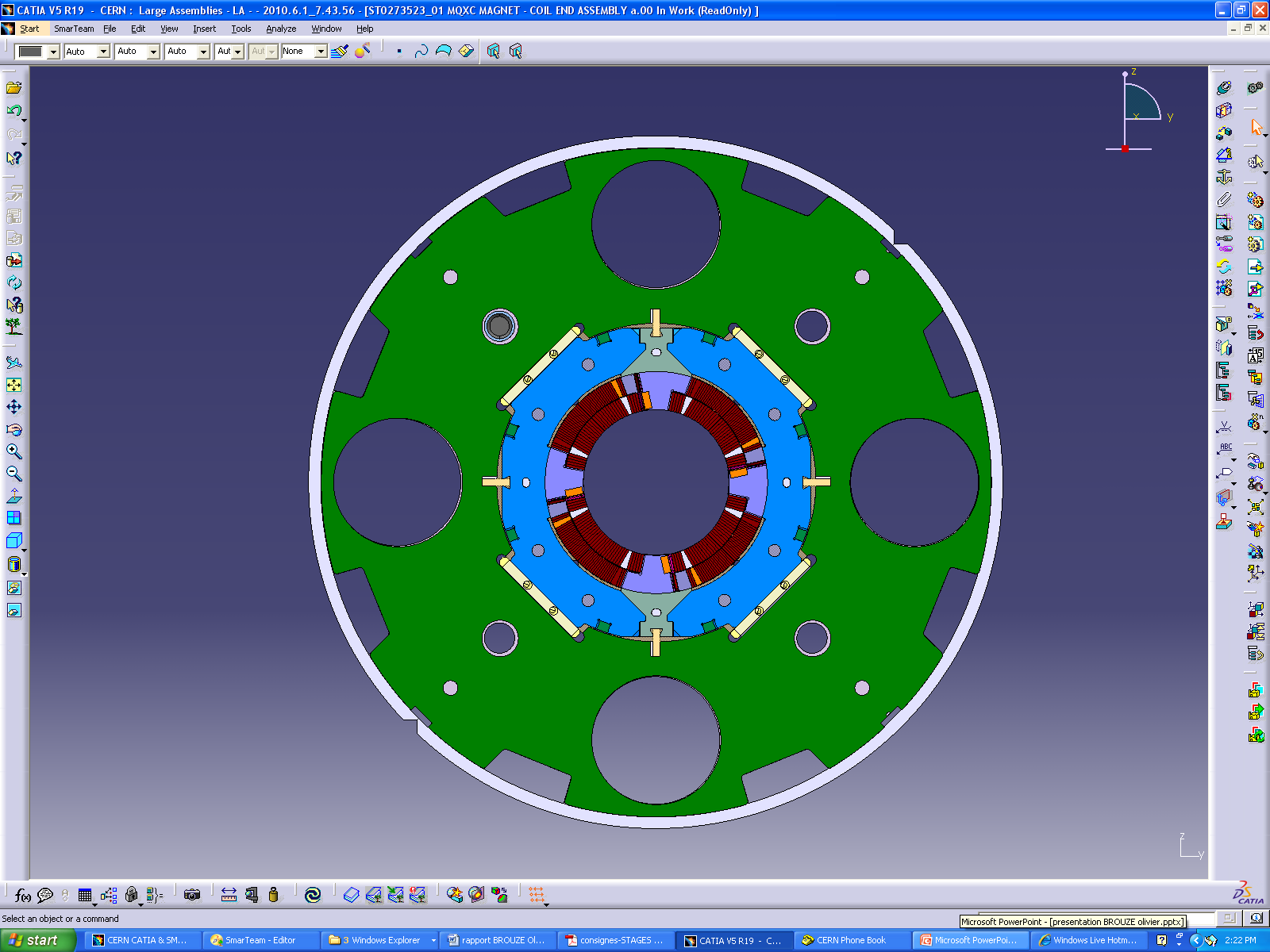 Other projects
HIE Isolde
Design of vacuum vessel
Shape and thickness
Opening
Selection of seals

Integration of components
Cavities
Solenoid
Warm steerer
Thermal shield
Cryogenic components
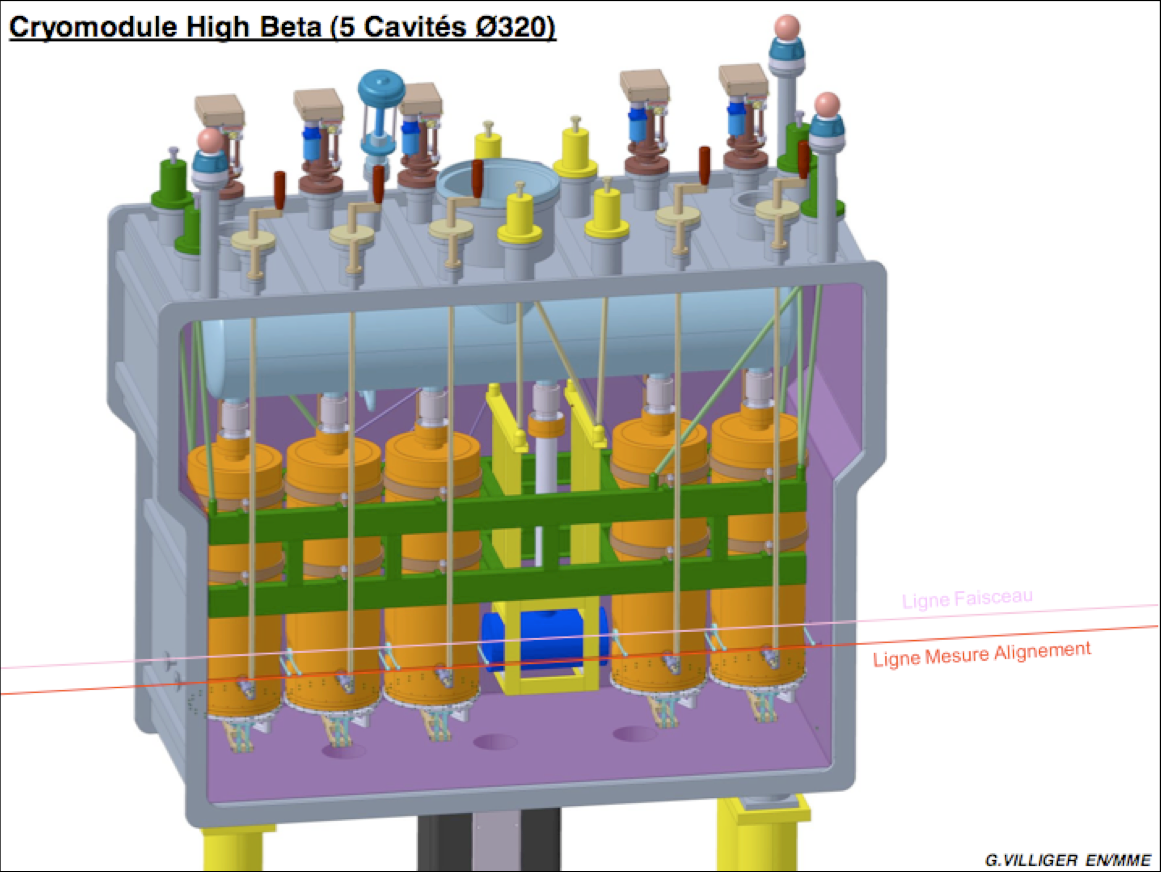 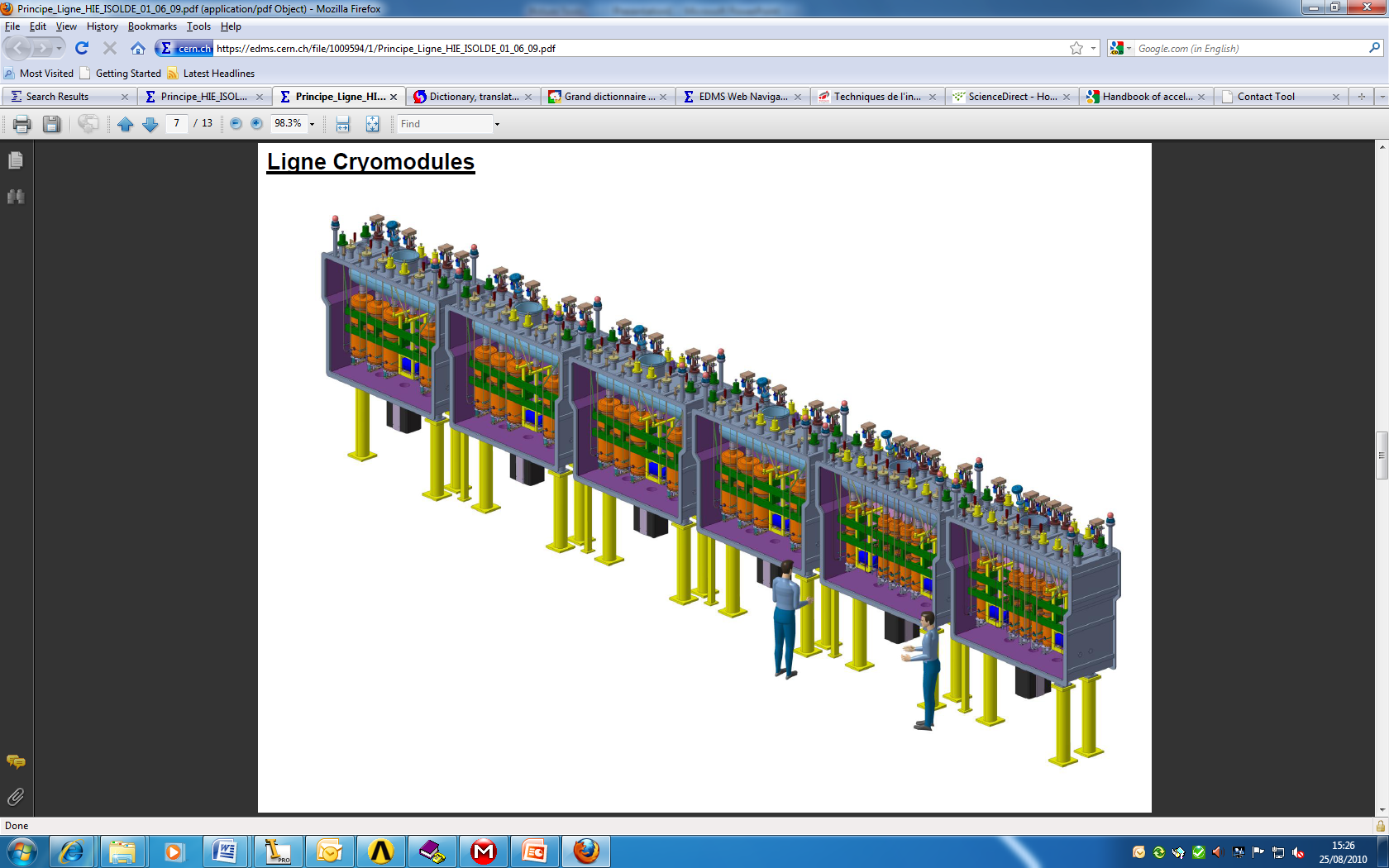 HIE Isolde
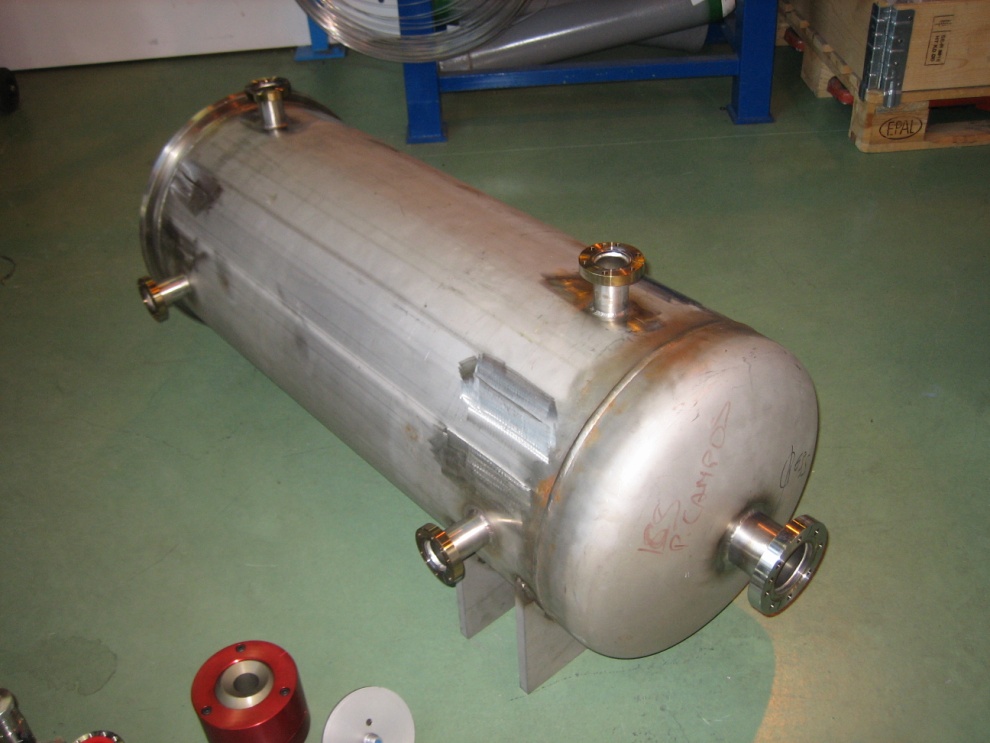 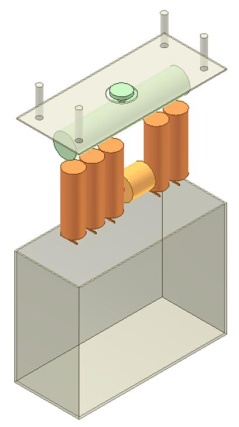 Assembly procedure
Opening of vacuum vessel
Insertion in vacuum vessel

Functional specification written for high energy cryomodule

Vacuum vessel for testing of B-Cam alignment instrumentation
SPL
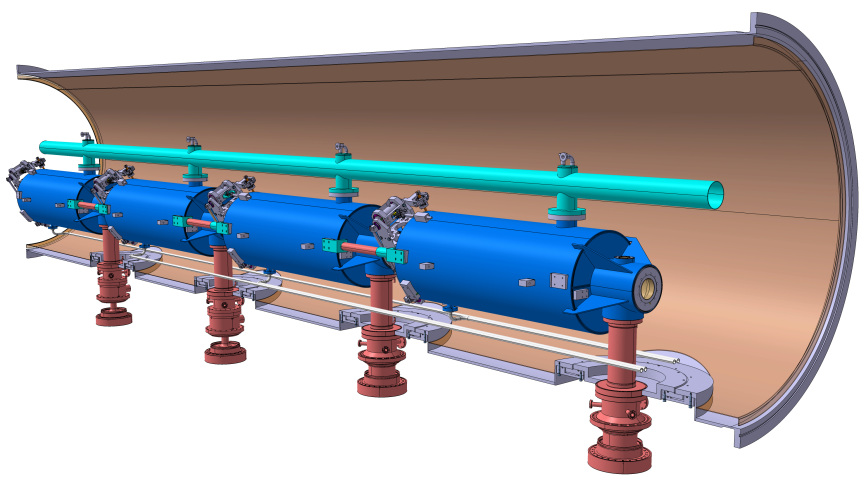 Responsible of WG3 : Cryomodule design
Part of the “SPL Study”
Collaboration with CNRS/CEA

Design of a 4 cavities cryo-module
Learning of the critical assembly phases
Proof of concept of innovative coupler based supporting system
Explore cryogenic operation issues
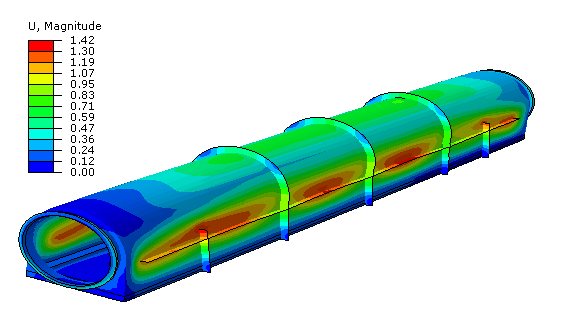 SPL
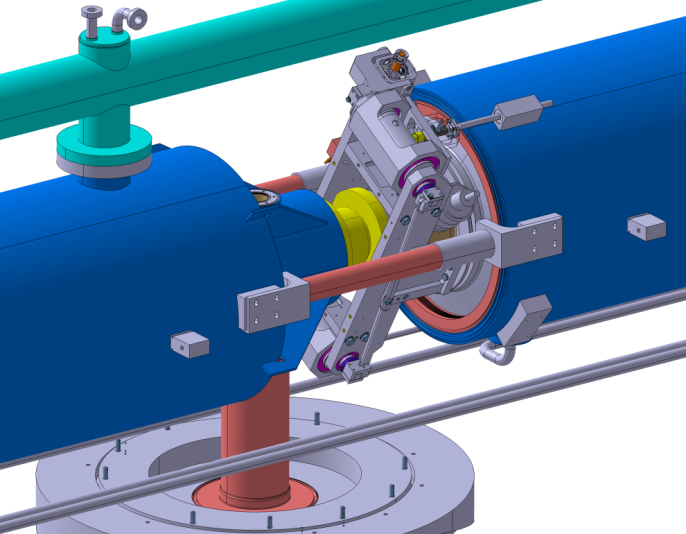 Integration of components
Equipped cavities
Couplers
Thermal and magnetic shield
Cryogenic components

Design of tooling for cryostating

Engineering specification (for end of 2010)
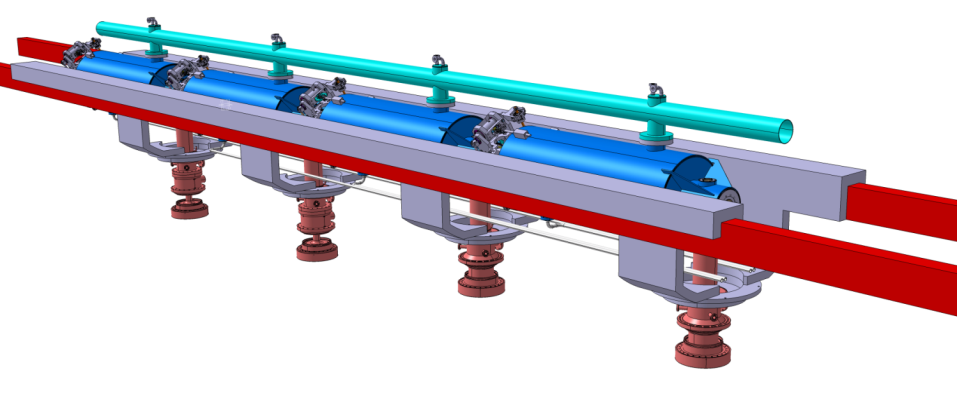 ITER
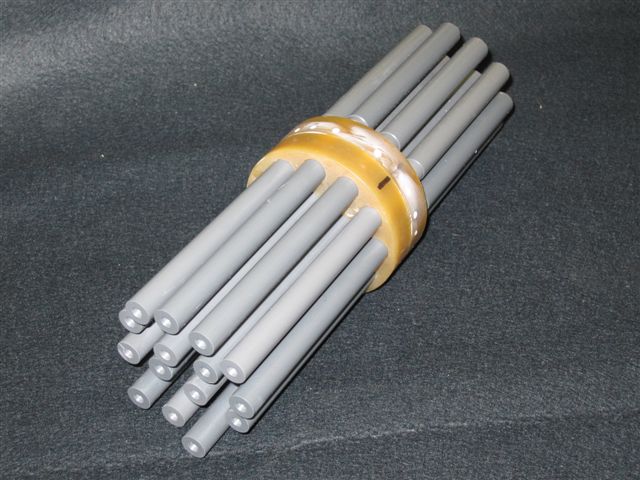 Design, manufacture and test a prototype plug
Tightness requirement less strict than LHC ones
All the electrical insulation layers have to be kept

First prototype well within specification
But only one cable
The extremities tightness will be important

Next prototype (in collaboration with MSC-ML)
Based on the acquired technology
15 crossing cables
Objective : same results in terms of pressure resistance, 
	leak tightness and electrical insulation
To be available beginning of 2011
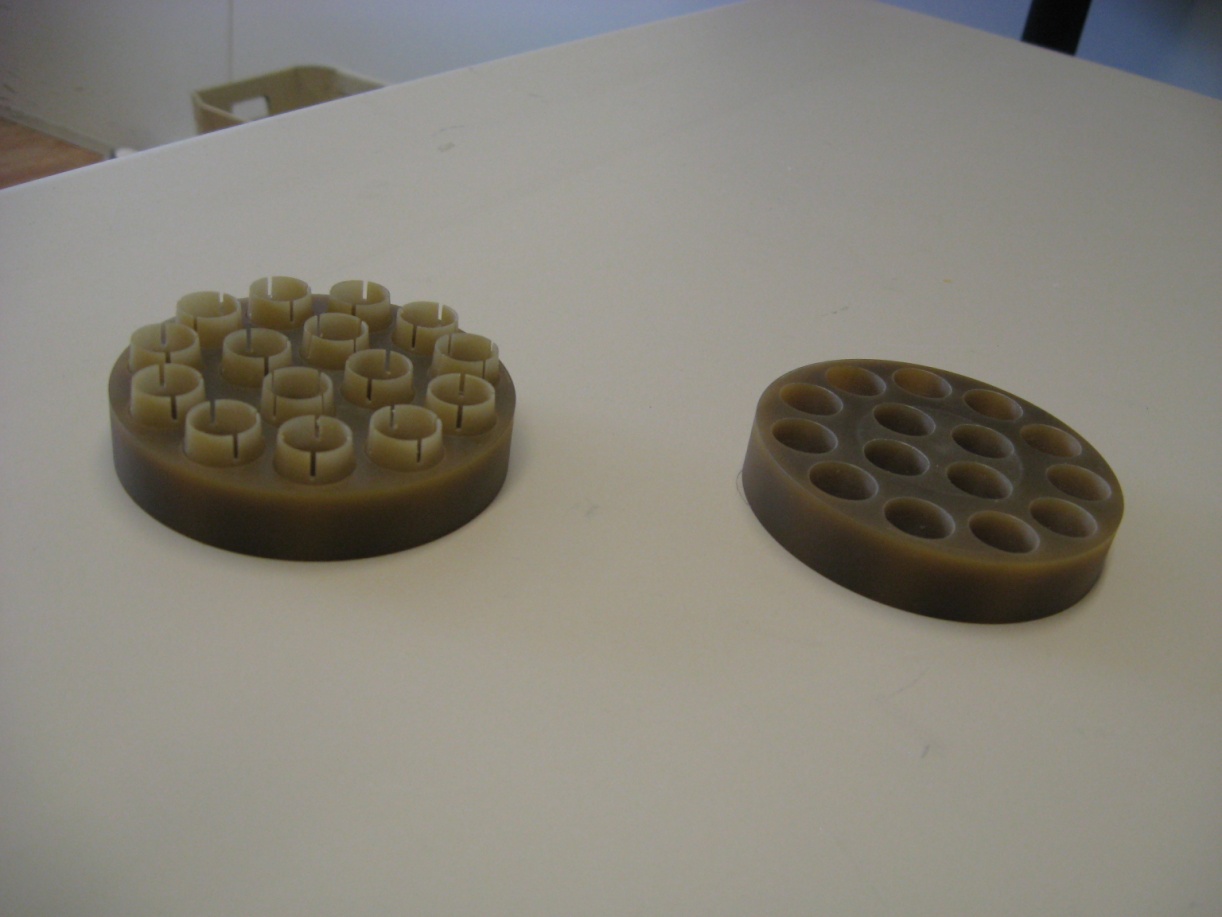 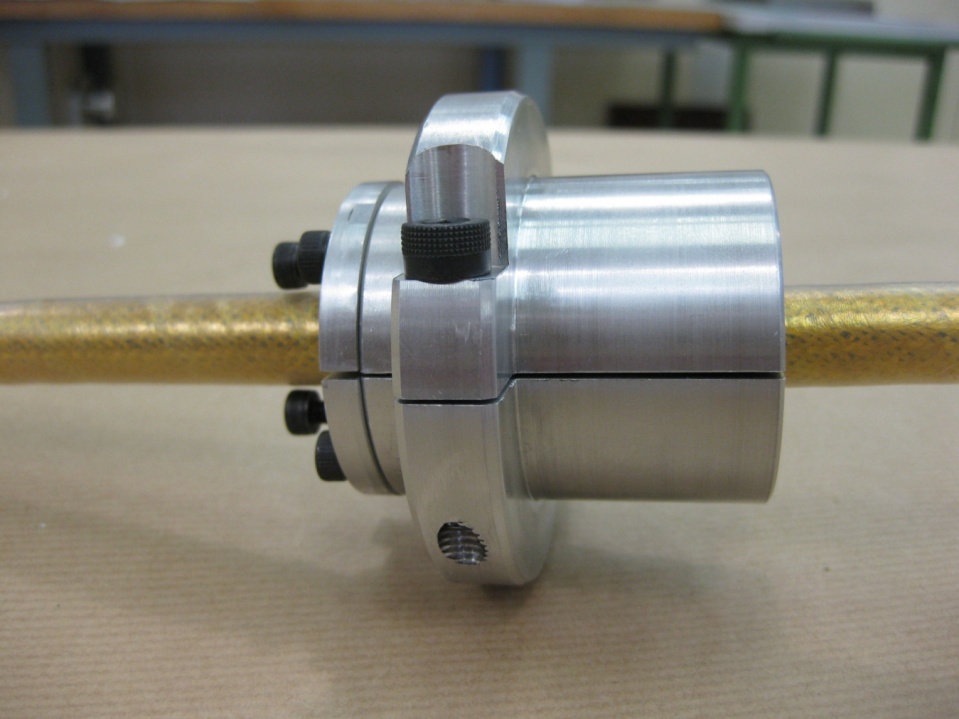 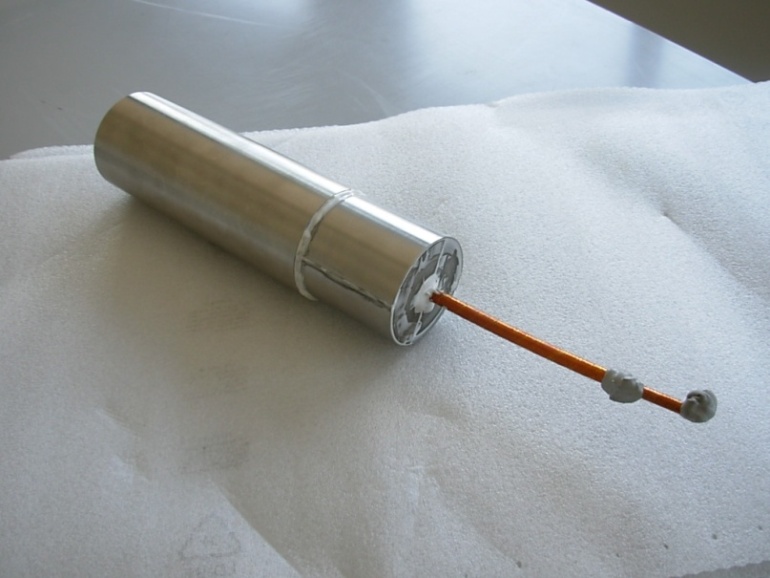 ITER
Cold supports post testing
Study and build of  a dedicated tests set-up
Modify the existing test bench
Execute the tests on 5 columns

Give view on mechanical properties

Follows-up of conclusions
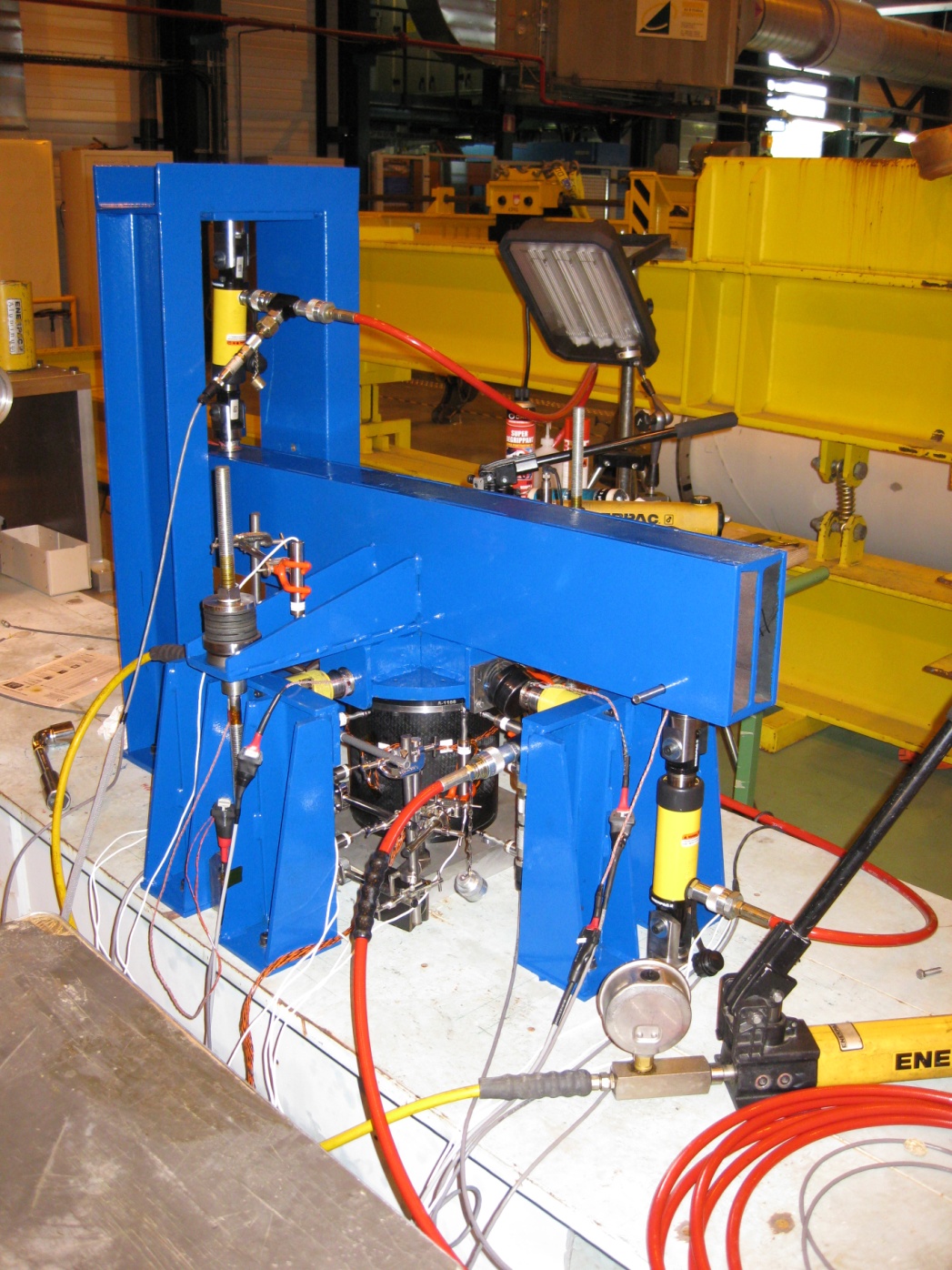 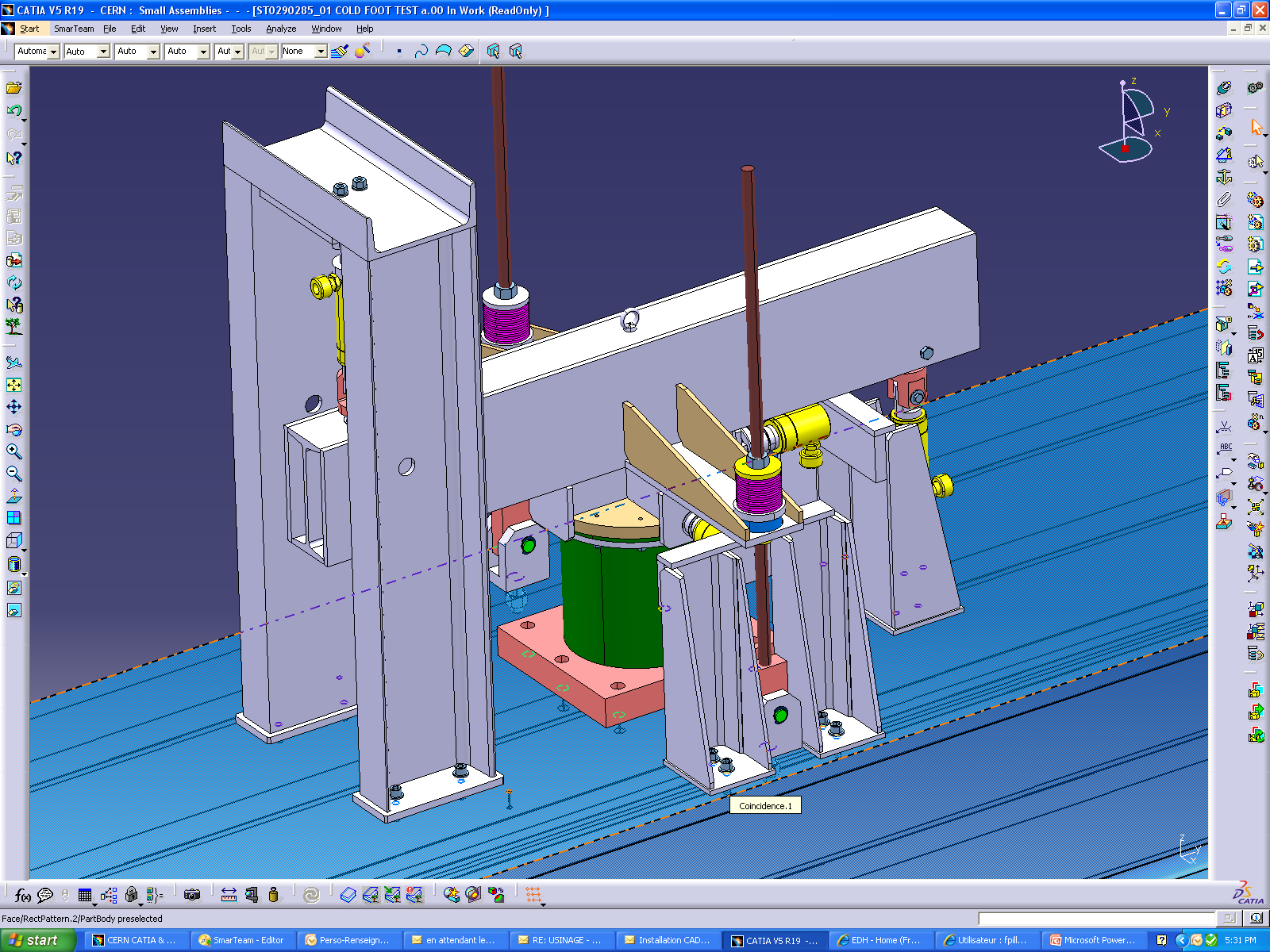 Protocole de Collaboration K1597/DG
Collaboration CERN-CEA-CNRS/IN2P3

Signed in December 2008

Value of contribution : 11.258.900 Euros 
7.056.000 Euros in components
4.202.900 Euros in manpower

5 technical accord ongoing 
Linac 4
SPL
New superconducting magnets
CLIC
Study on accelerators and components supply
Future
Work plan for 2011
LHC Operation
Cryo-magnet coordination
Spares cryostating
Support during operation : MP3 and Patrols
Procurement and storage of components
X-Ray tomography expertise
Work plan for 2011
LHC Consolidation, Upgrade and Maintenance
DS Collimators
Shortened connection cryostats
Technical coordination
Installation
Follow-up and support to LHC splices task force
6 kA splices
Shunt test in SM18
General
Preparation of next long shutdown special activities
Optimization of Interconnection thermal shield
Cryostating of MQXC
Work plan for 2011
Other projects
HIE-Isolde : Cryomodule design
SPL
ITER: Plugs and general consultancy
FRESCA 2 cryostat
CERN/France collaboration agreement management